Rettung der Menscheit
Esther 9-10
Reihe: In einer ungerechten Welt leben (4/4)
am Beispiel der Königin Esther
I. Der schmerzvolle Befreiungsschlag
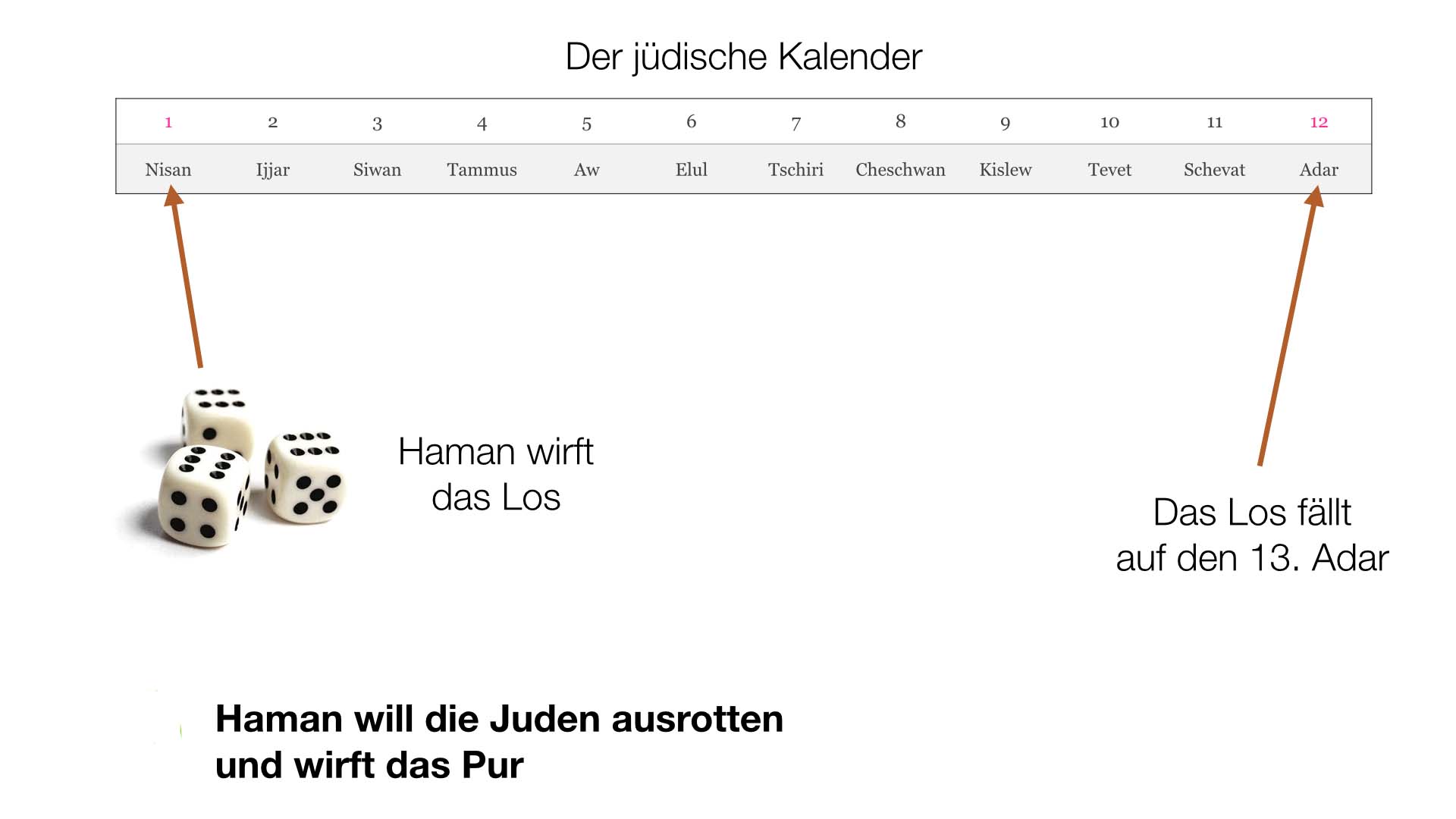 „Es war überall bekannt geworden, welche Stellung Mordechai am Königshof einnahm, und seine Macht nahm immer noch zu.“
Esther 9,4
„Aus Furcht vor Mordechai stellten sich die Beamten in den Provinzen, die Reichsfürsten, die Statthalter und die Verwalter derStaatskasse auf die Seite der Juden und unterstützten sie.“
Esther 9,3
„Die Juden machten alle ihre Feinde mit dem Schwert nieder und töteten sie; sie verfuhren mit denen, die ihnen schadenwollten, ganz nach ihrem Wunsch.“
Esther 9,5
„Wenn es dem König recht ist, soll den Juden in Susa auch morgen gestattet sein, was für heute erlaubt war. Und die Leichen der zehn Söhne Hamans sollen öffentlich aufgehängt werden.“
Esther 9,13
„Du, Kapernaum, meinst du etwa, du wirst zum Himmel emporgehoben werden? Ins Totenreich musst du hinunter! Wenn in Sodom dieWunder geschehen wären, diebei dir geschehen sind – es würdeheute noch stehen.“
Matthäus-Evangelium 11,23
„Ich versichere euch:Den Menschen von Sodomwird es am Tag des Gerichtsnoch erträglich gehenim Vergleich zu dir.“
Matthäus-Evangelium 11,24
„Die Juden verschafften sich Ruhe und Sicherheit, aber am Besitzihrer Feinde vergriffen sie sich nicht.“
Esther 9,16
„Alle, die auf mein Wort hören und dem glauben, der mich gesandthat, haben das ewige Leben. Sie kommen nicht mehr vor Gottes Gericht; sie haben den Todschon hinter sich gelassenund das unvergänglicheLeben erreicht.“
Johannes-Evangelium 5,24
„Wir alle waren wie Schafe, die sich verlaufen haben; jeder ging seinen eigenen Weg. Ihm (Jesus) aber hat der Herr unsere ganze Schuld aufgeladen.“
Jesaja 53,6
II. Das jährliche Freudenfest
„Zur Erinnerung an die Tage, die ihnen Ruhe und Rettung vor ihren Feinden gebracht hatten, und an den Monat, in dem sich ihrKummer in Freude und ihreTrauer in Jubel verwandelthatte.“
Esther 9,22
„An diesen beiden Tagen solltendie Juden festliche Gelage halten und sich gegenseitig auserlesene Speisen zusenden; ausserdem sollten sie den ArmenGeschenke machen.“
Esther 9,22
„Menschen werfen das Los, aber die Entscheidung kommt vom Herrn.“
Sprüche 16,33
„Für euch, die ihr mir treu gewesen seid, wird an diesem Tag die Sonne aufgehen. Sie wird euer Recht an den Tag bringen und alle Wunden heilen. Ihr werdet Freudensprünge machenwie Kälber, die aus dem engenStall auf die Weide gelassenwerden.“
Maleachi 3,20
Schlussgedanke
Rettung der Menscheit
Esther 9-10
Reihe: In einer ungerechten Welt leben (4/4)
am Beispiel der Königin Esther
„Alle Völker der Erde werden Glück und Segen erlangen, wenn sie dir und deinem Nachkommen wohlgesonnen sind.“
1.Mose 12,3
Mit den Zusagen Gottes an Abraham und seiner Nachkommenschaft verhält es sich so. Gott sagte nicht: „… und deinen Nachkommen“ – als würde es sich um eine grosse Zahl handeln. Vielmehr ist nur von einem Einzigendie Rede: „deinem Nachkommen“,und dieser Eine ist Christus.
Galater-Brief 3,16
„Gott hat der Welt seine Liebe dadurch gezeigt, dass er seinen einzigen Sohn für sie hergab,damit jeder, der an ihn glaubt,das ewige Leben hat und nicht verloren geht.“
Johannes-Evangelium 3,16
„Wer an Jesus glaubt, wird nicht gerichtet. Wer aber nicht glaubt, ist damit schon gerichtet; dennder, an dessen Namen er nicht geglaubt hat, ist Gotteseigener Sohn.“
Johannes-Evangelium 3,18